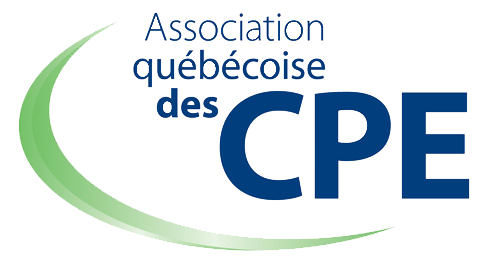 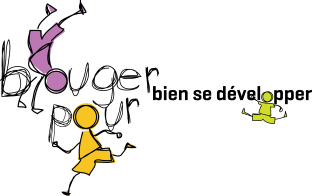 Repères utilespour le jeu actif et l’intensité chez les tout-petits
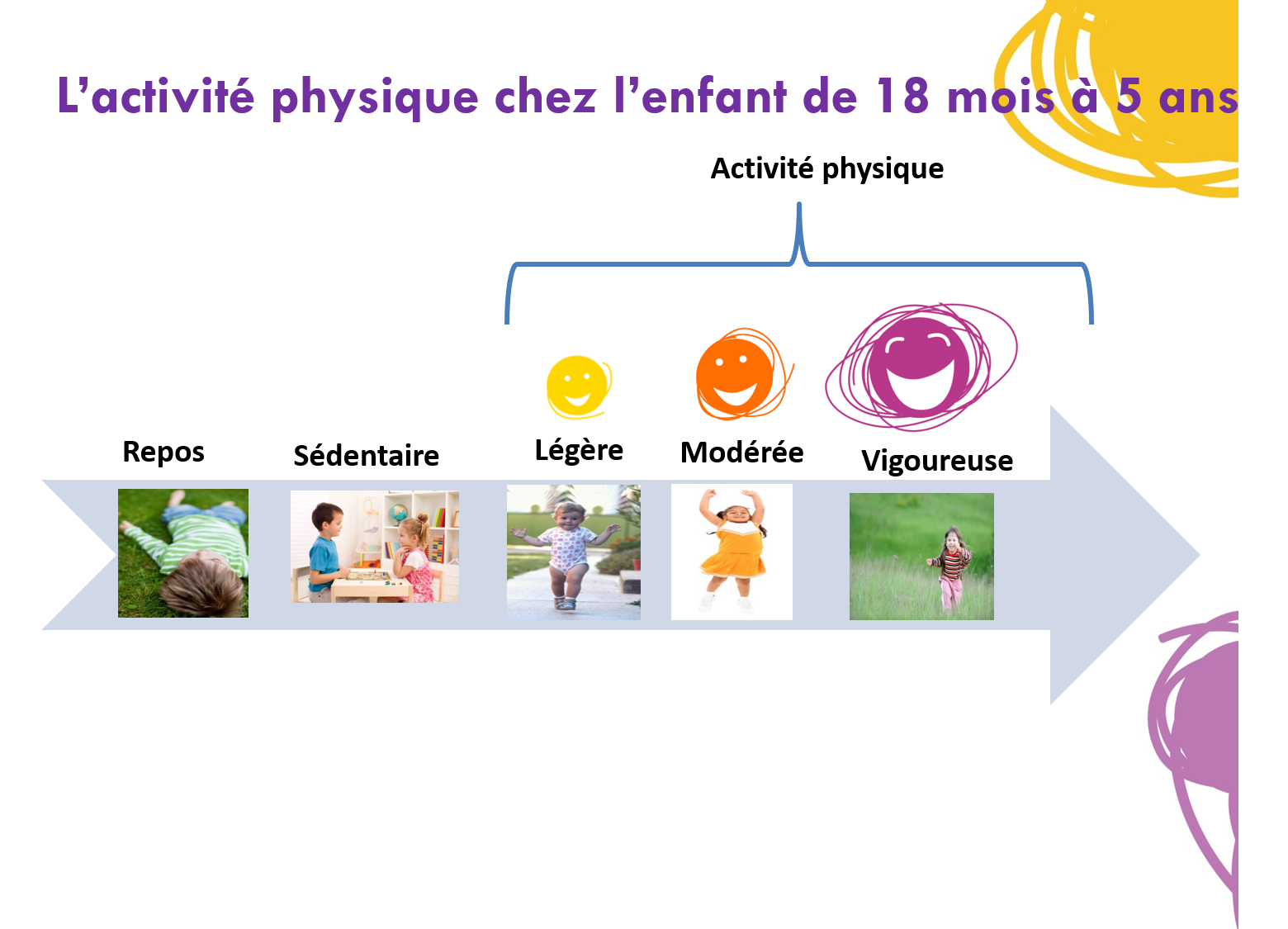 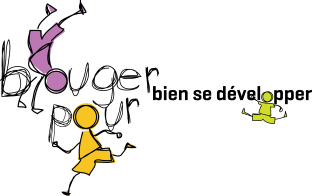 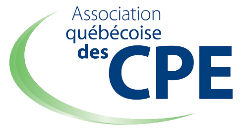 [Speaker Notes: « On entend par « jeu actif » une activité ludique où l’enfant bouge, donc qui entraîne un mouvement. 

Et c’est par le mouvement que l’enfant découvre la diversité des actions et les possibilités que lui offre son corps de même que la façon d’interagir avec les autres. Le jeu physiquement actif, d’intensité faible à élevée, prend plusieurs formes et sollicite différentes parties du corps. Les enfants préfèrent naturellement les jeux de courte durée d’intensité plus élevée aux activités prolongées où l’intensité varie peu. Le jeu où l’enfant est physiquement actif favorise le développement de ses habiletés motrices, bien sûr, mais il est aussi un pilier de son développement global. 

Les apprentissages engendrés par le jeu actif sont différents de ceux qu’apporte le jeu sédentaire et sont complémentaires. Par exemple, les jeux d’intensité élevée, où l’enfant est essoufflé et a chaud, exigent de lui une gestion différente de ses mouvements, de ses déplacements (éviter les obstacles et les collisions, etc.), des risques, des conflits, des règles qu’il s’est données, etc. La maîtrise des habiletés motrices favorise l’émergence d’un fort sentiment de compétence et de confiance en soi. L’enfant éprouvera alors davantage de plaisir et de satisfaction à pratiquer quotidiennement une variété d’activités physiques, car il aura envie de reproduire, dans de nouvelles activités, l’expérience gratifiante qu’il aura vécue. Mais, pour cela, il importe de lui offrir, « le plus souvent possible, des occasions de bouger, d’explorer, d’interagir et de relever des défis pour qu’il vive des expériences de réussite motrice plaisantes et diversifiées. » »

Extrait de « À nous de jouer! Jeu actif et jeu libre pour le développement de l’enfant », Table sur le mode de vie physiquement actif (TMVPA), 2017. https://tmvpa.com/attachments/776e1ce1-64f3-4956-8063-5729d126b8e4/JeuActif_JeuLibre.pdf?h=26e61983e88641742145330a07a86194]
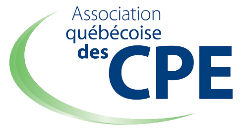 [Speaker Notes: Pour habiliter les éducatrices à observer et estimer le temps actif des enfants, il faut: 
Connaître les repères de l’activité physique
Savoir qu’est-ce qui fait varier l’intensité en tenant compte de l’évolution et des capacités de l’enfant

Gagné, C., Dugas, C., Bigras, N., Guillaumie, L., Champagne, J., Gilbert, M-H., Harnois, I. Bouger pour bien se développer. Première journée d’intervention auprès des éducatrices. Faculté des sciences infirmières. Université Laval. Québec. Canada. Avril 2014.]
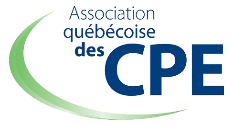 [Speaker Notes: Pour varier l’intensité:
La vitesse
La pente, grands mouvements
La suspension/gravité
Le poids
Le soutien ou pas et contre la résistance ex: de l’eau
En continu ou par intervalles

Comment accompagnez-vous les éducatrices dans la compréhension  et de l’application de l’intensité?

Gagné, C., Dugas, C., Bigras, N., Guillaumie, L., Champagne, J., Gilbert, M-H., Harnois, I. Bouger pour bien se développer. Première journée d’intervention auprès des éducatrices. Faculté des sciences infirmières. Université Laval. Québec. Canada. Avril 2014.]
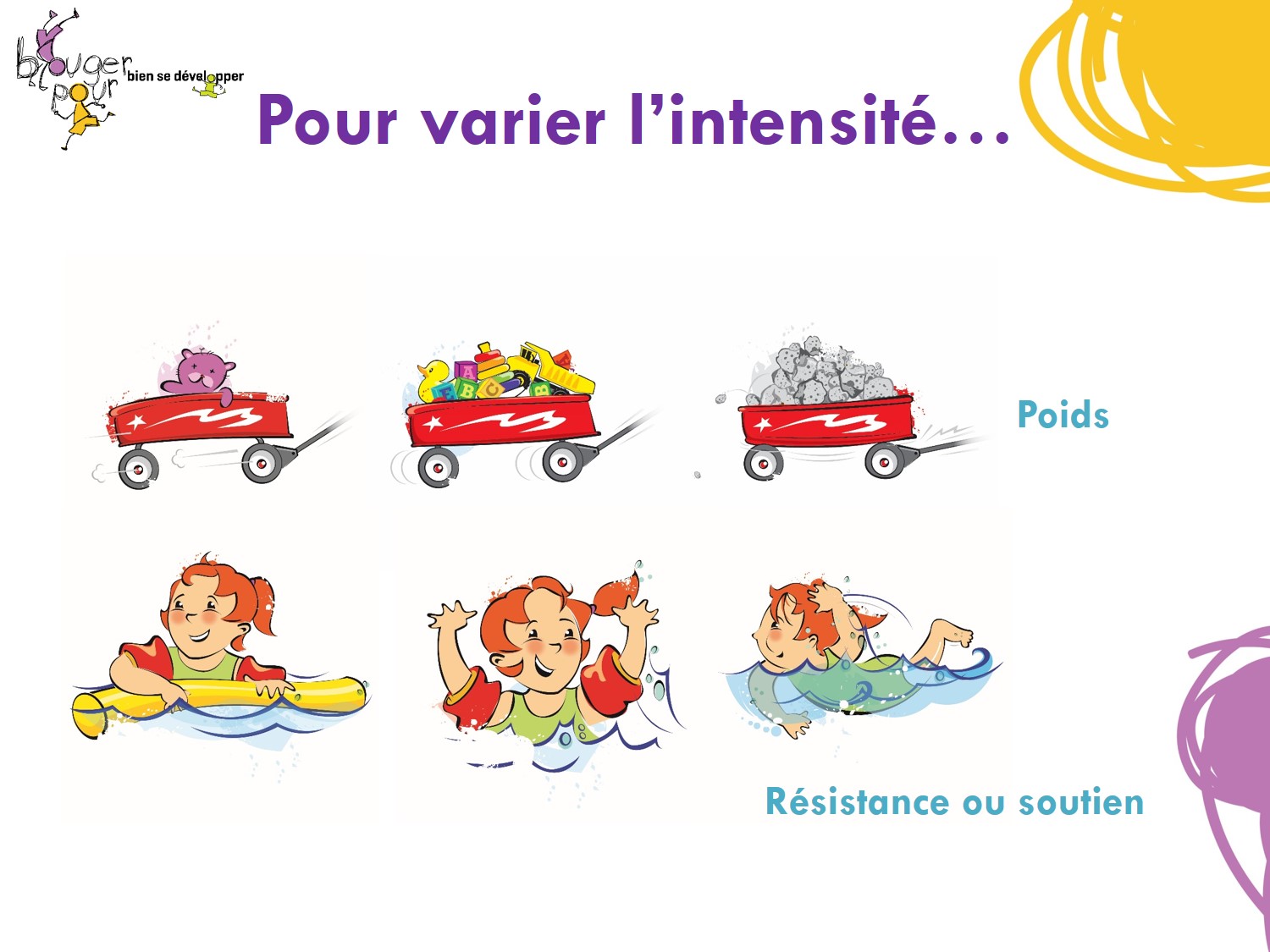 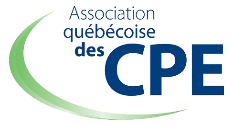 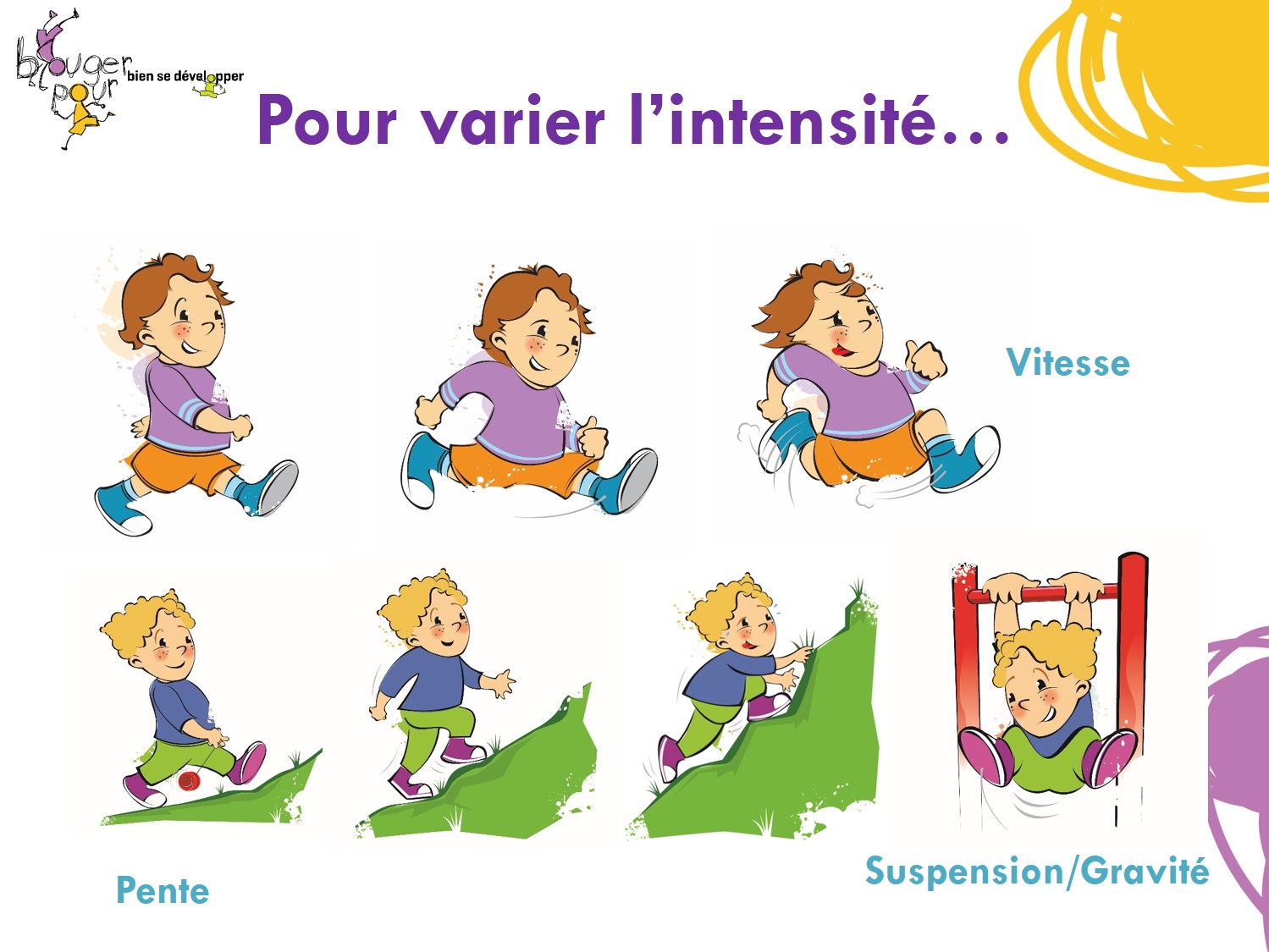 [Speaker Notes: Pour varier l’intensité:
La vitesse
La pente, grands mouvements
La suspension/gravité
Le poids
Le soutien ou pas et contre la résistance ex: de l’eau
En continu ou par intervalles

Comment accompagnez-vous les éducatrices dans la compréhension  et l’application de l’intensité?
Suggestion: bonifier un jeu ou une activité existante en faisant varier l’intensité (ex: plus ou moins de vitesse, de pente, etc).

Gagné, C., Dugas, C., Bigras, N., Guillaumie, L., Champagne, J., Gilbert, M-H., Harnois, I. Bouger pour bien se développer. Première journée d’intervention auprès des éducatrices. Faculté des sciences infirmières. Université Laval. Québec. Canada. Avril 2014.]